SAC-836T
Your Devices + OData + Azure = 
Mike Flasko
Senior Program Manager Lead
Microsoft Corporation
Agenda
What is OData?
Demo
Building services to power experiences across devices
Consuming from any device
Roadmap
What is OData?
A REST-based set of patterns for accessing information via services
Ordering, Paging, Filtering, Navigation, CRUD, etc
Demo: Jogging Tracker
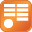 Windows Azure Marketplace
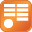 OData Svc
(Web Role)
SQL Azure
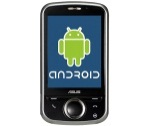 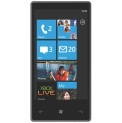 Blob Storage
ACS
Google
Live ID
Yahoo!
Creating Services for Any Device
Hosted Services
Create your own
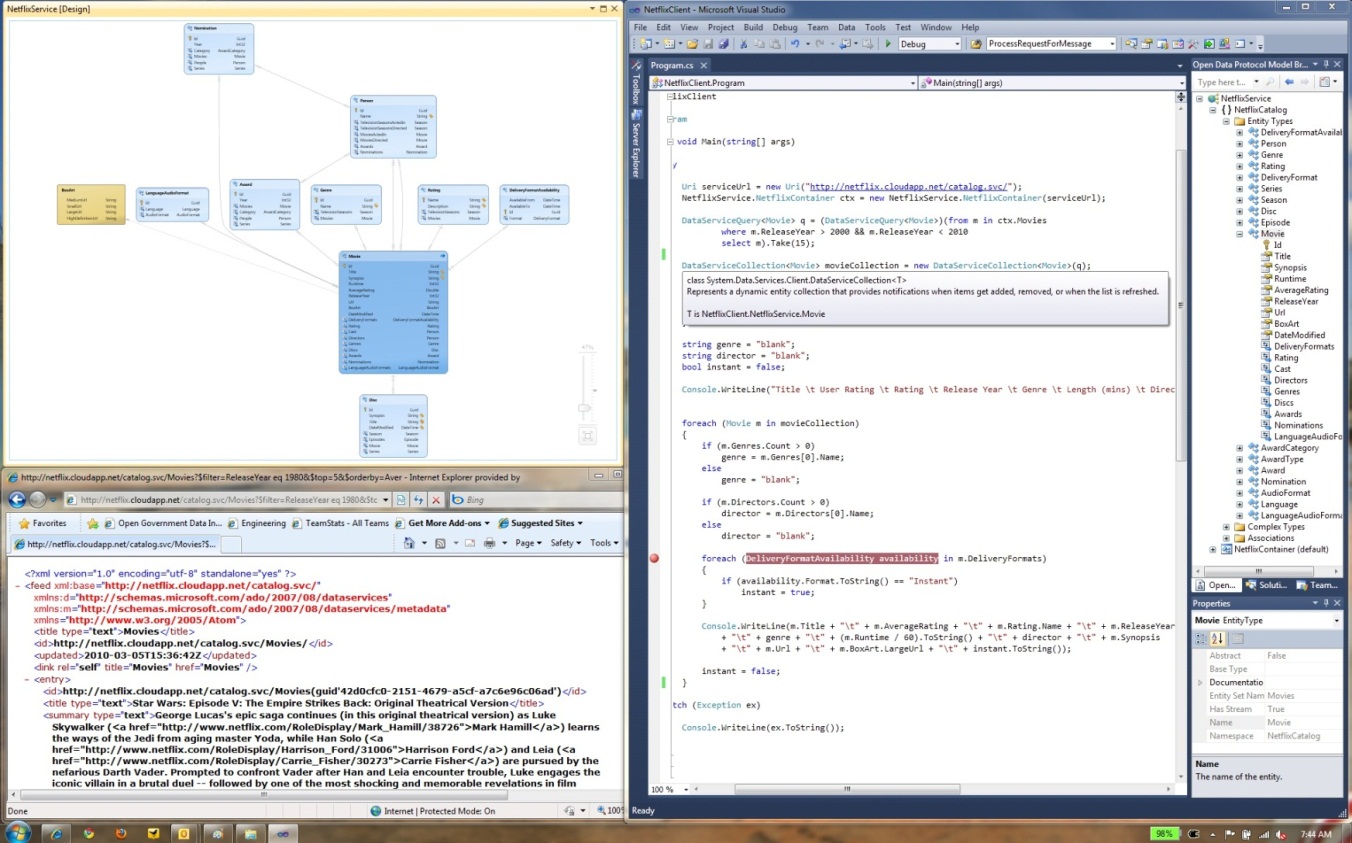 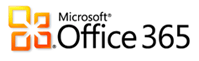 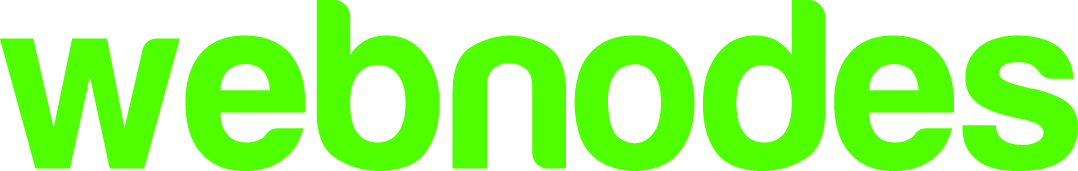 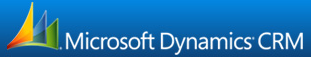 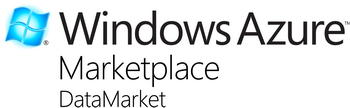 More at http://odata.org/producers
Creating Services for Any Device
Hosted Services
Create your own
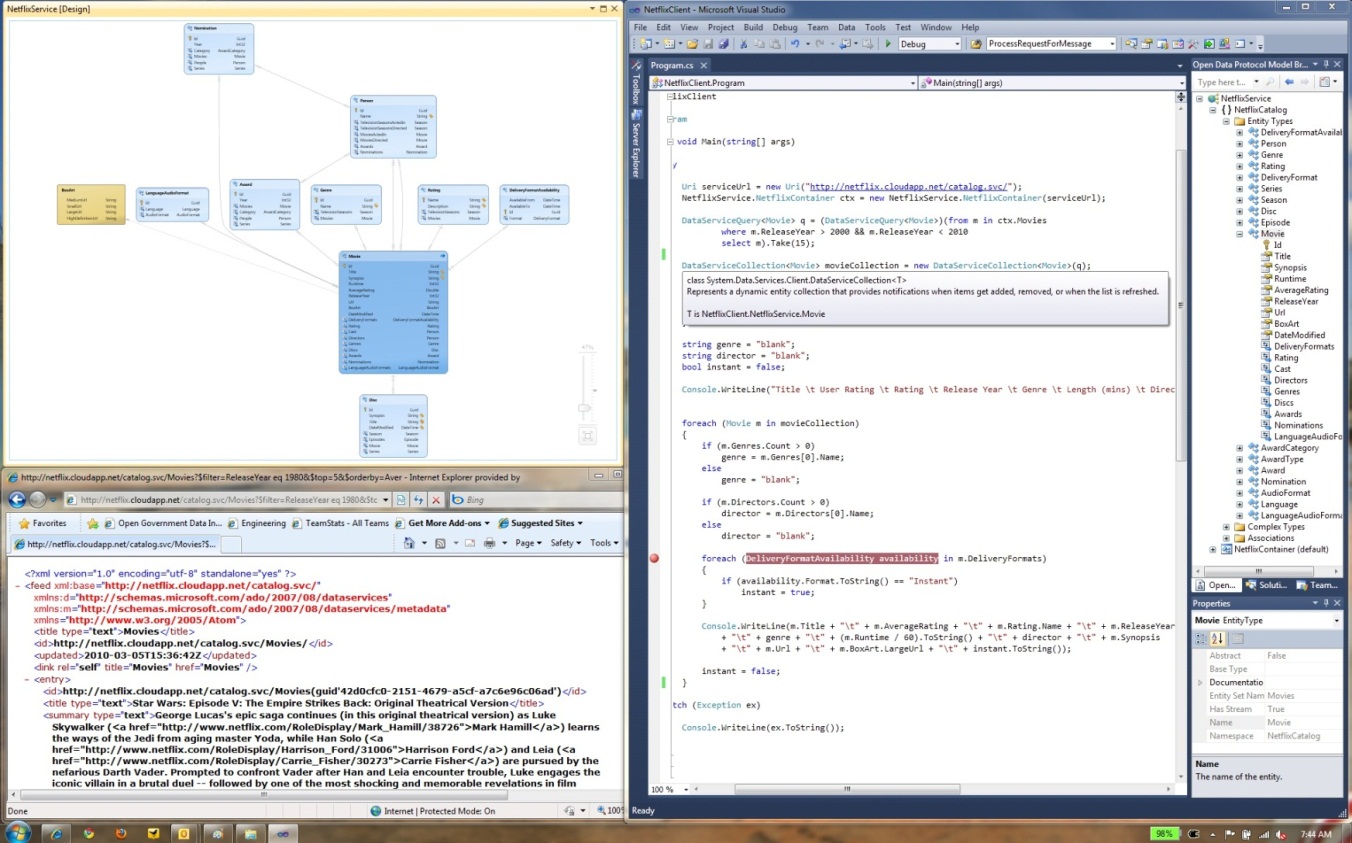 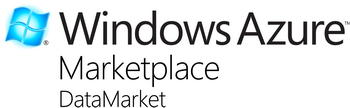 More at http://odata.org/producers
Demo: Jogging Tracker
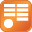 Windows Azure Marketplace
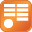 OData Svc
(Web Role)
SQL Azure
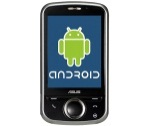 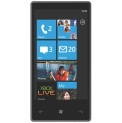 Blob Storage
ACS
Google
Live ID
Yahoo!
Consuming OData Services
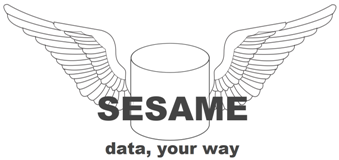 BI, Reports, …
Web
Devices
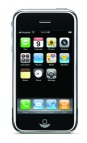 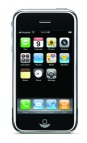 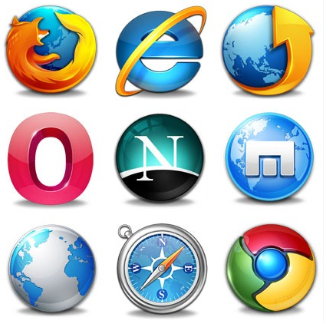 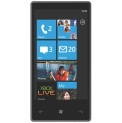 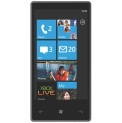 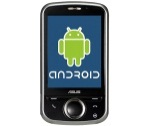 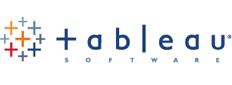 PowerPivot 
Excel 2010
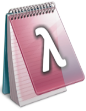 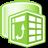 LINQPad
More at http://odata.org/consumers
Developer Considerations
Use the community: 
odata.org/consumers & odata.org/producers
Javascript: http://datajs.codeplex.com
Android: http://code.google.com/p/odata4j/ 
Toolkits for mobile: http://bit.ly/qkcxvO 
F# 3.0 
Control bandwidth use: 
$select, $filter, $top, $skip, $count
Reduce roundtrips:
$expand
More on the way…
Roadmap
OData Protocol
New version draft by end of 2011
Open source OData validation service (odatavalidator.codeplex.com/)
WCF Data Services
New release in Q1 2012, covering most of next OData draft
Windows Azure Data Market
OAuth is supported now!
Bing data as a namespace in your app
Device Features On The Way…
OData VNext
Spatial data will be first class
Lean & mean JSON
Richer Queries
Top community feedback points
Full hierarchy support
Containment

Up Next: “OData Futures: Building the Web of Data”
For more information
RELATED SESSIONS
DOCUMENTATION & ARTICLES
email: mike.flasko@microsoft.com
twitter: @mflasko
Building data-driven HTML5 Applications with WCF RIA Services
OData Futures: Creating the Web of Data
F#: Data, Web, Cloud Services
Building Device and Cloud Apps
Create Immersive Data Experiences with the Entity Framework
OData
http://odata.org
WCF Data Services
http://msdn.microsoft.com/odata
http://dataservices.mswish.net (feature voting)
Phone Toolkits
http://watoolkitwp7.codeplex.com/
Windows Azure
http://windowsazure.com
CONTACT
thank you
Feedback and questions http://forums.dev.windows.com 
Session feedbackhttp://bldw.in/SessionFeedback
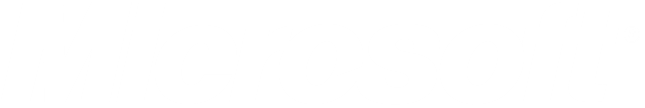 © 2011 Microsoft Corporation. All rights reserved. Microsoft, Windows, Windows Vista and other product names are or may be registered trademarks and/or trademarks in the U.S. and/or other countries.
The information herein is for informational purposes only and represents the current view of Microsoft Corporation as of the date of this presentation.  Because Microsoft must respond to changing market conditions, it should not be interpreted to be a commitment on the part of Microsoft, and Microsoft cannot guarantee the accuracy of any information provided after the date of this presentation.  MICROSOFT MAKES NO WARRANTIES, EXPRESS, IMPLIED OR STATUTORY, AS TO THE INFORMATION IN THIS PRESENTATION.